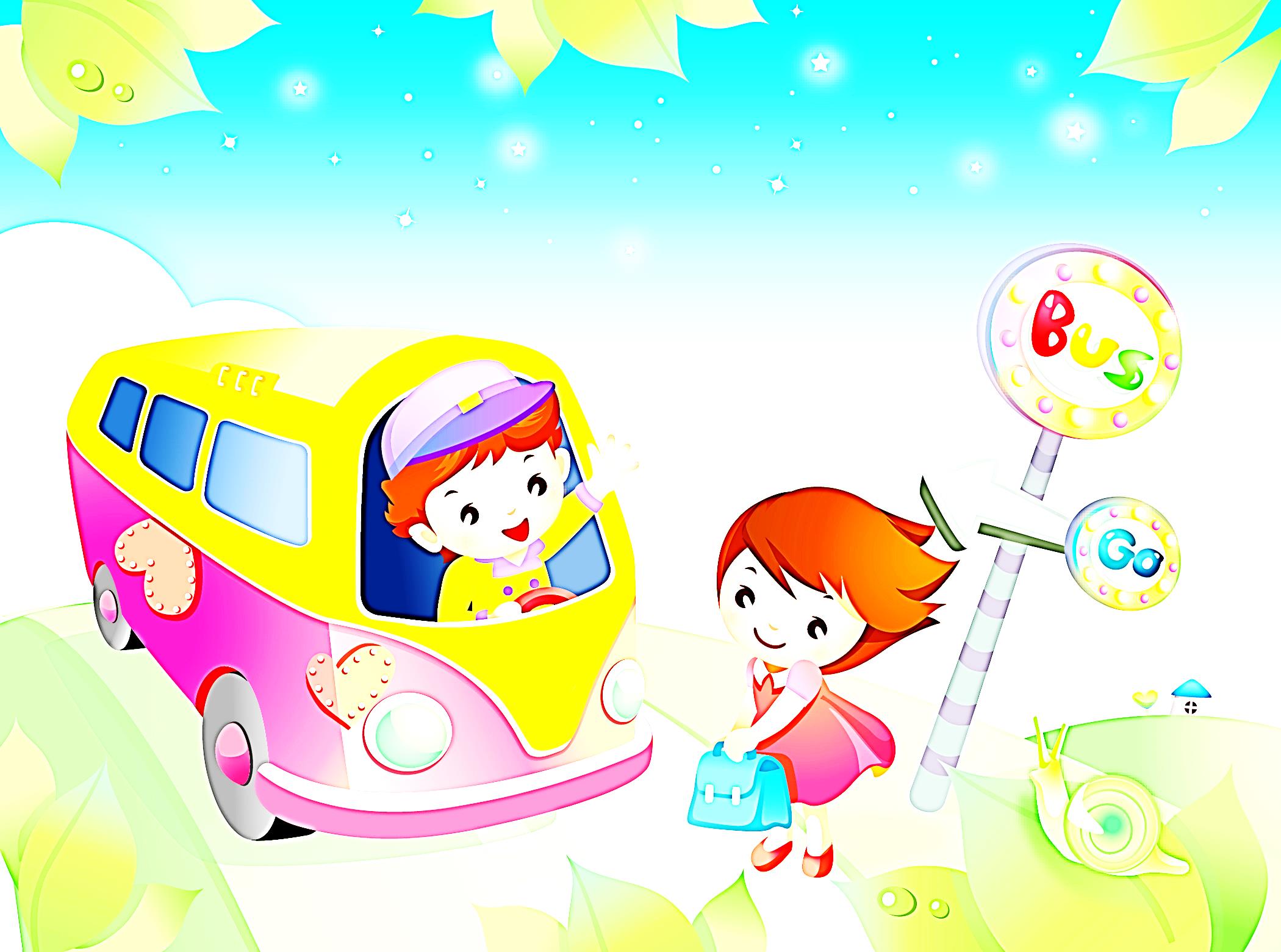 Шаблон для презентации к занятиям по правилам дорожного движения «Заседание в клубе знатоков Правил Дорожного Движения»
Автор – составитель: Чубаева Наталья Николаевна, воспитатель ГПД, 1 квалификационной категории, МОУ «С(К)ОШИ №4», города Магнитогорска, Челябинской области, 2016 год
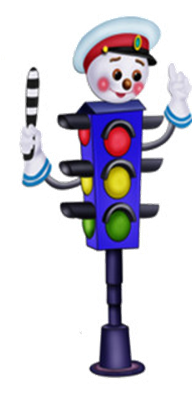 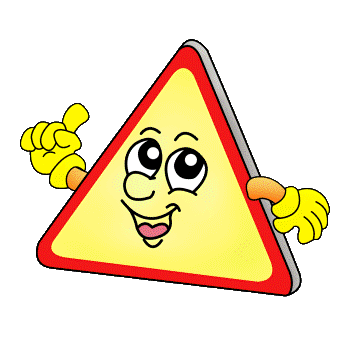 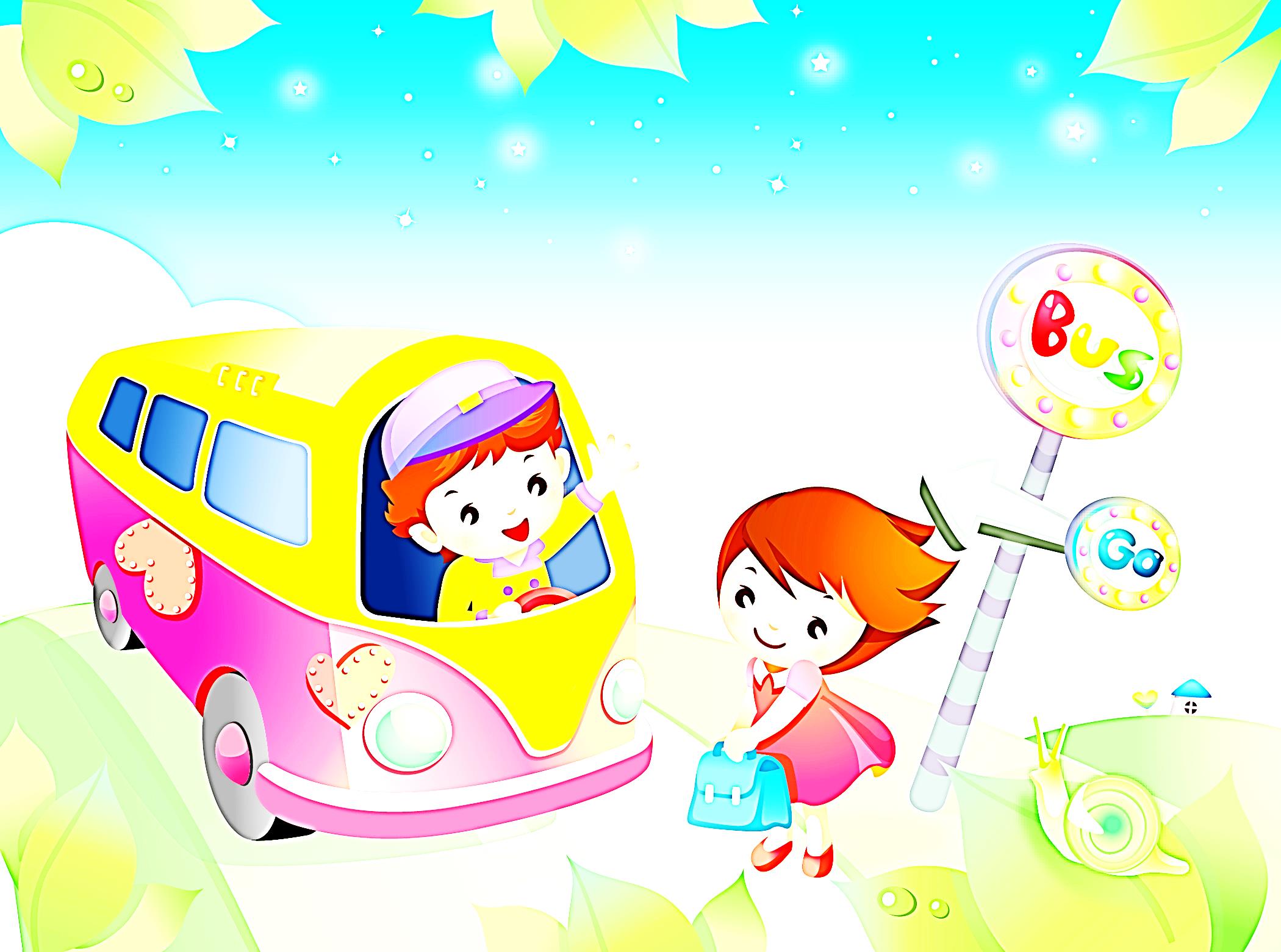 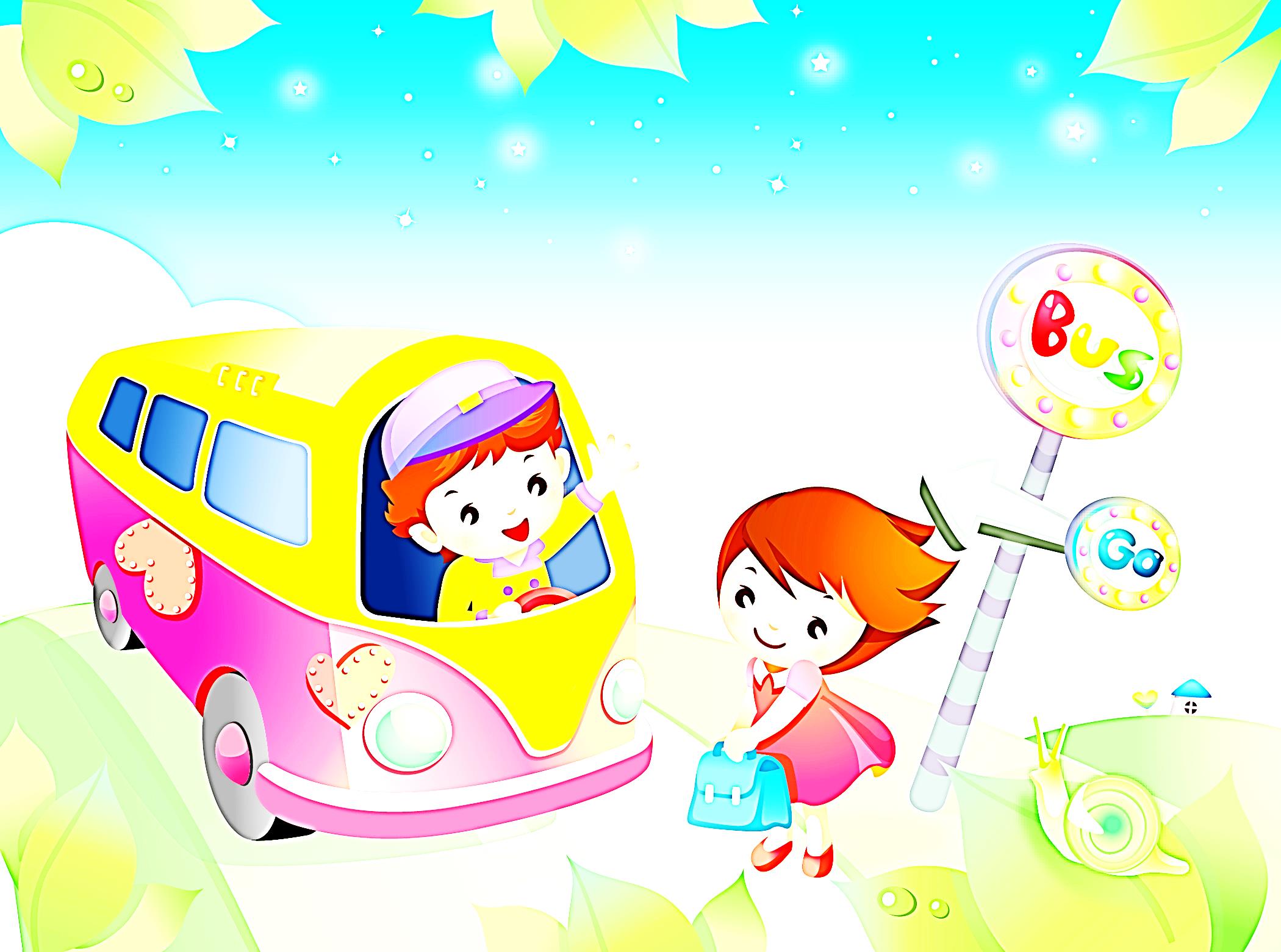 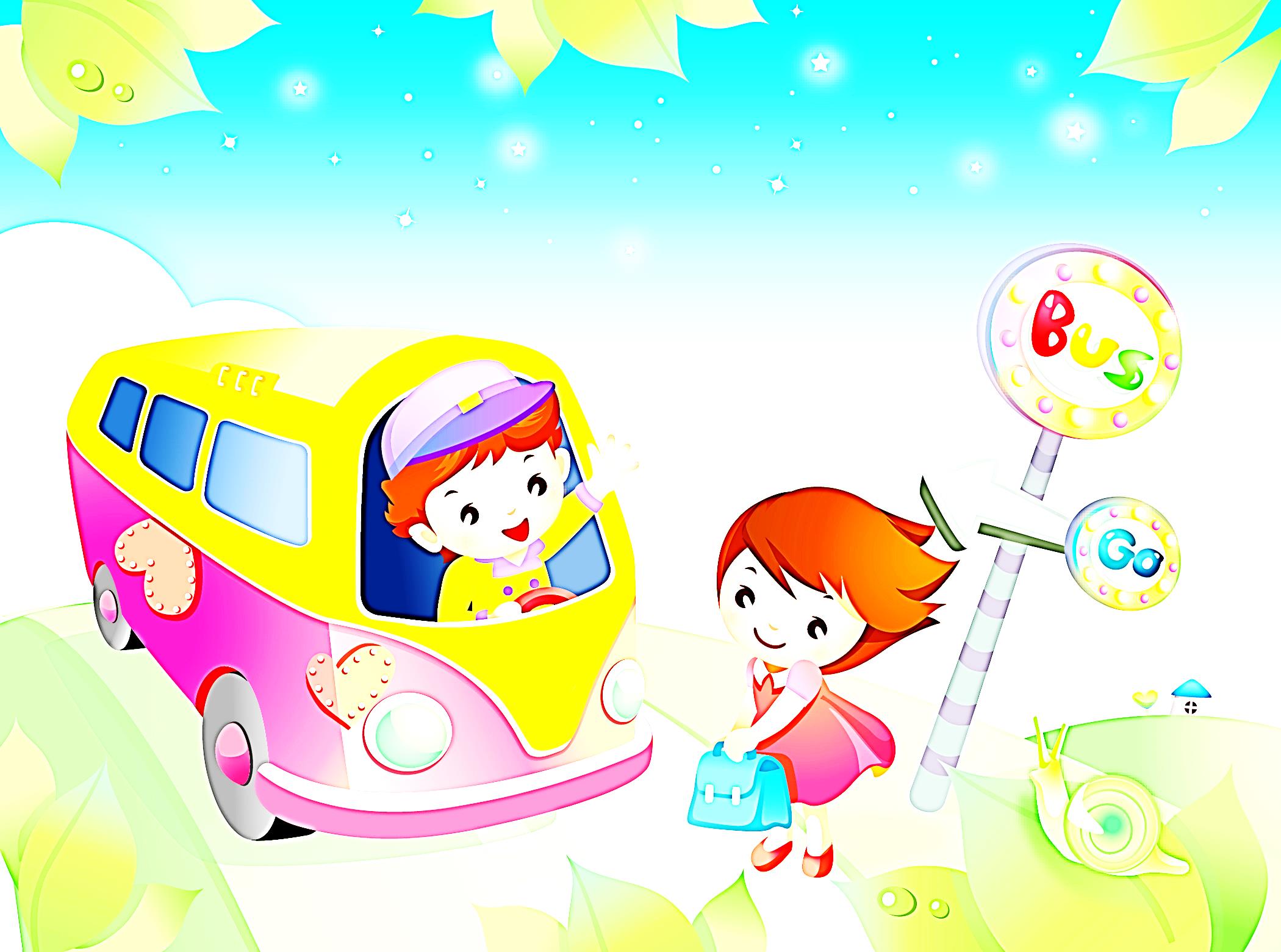 Источники
https://yandex.ru/images/search?img_url=http%3A%2F%2Fchildpictures.ru%2Fraskraski%2Fdlya-devochek%2